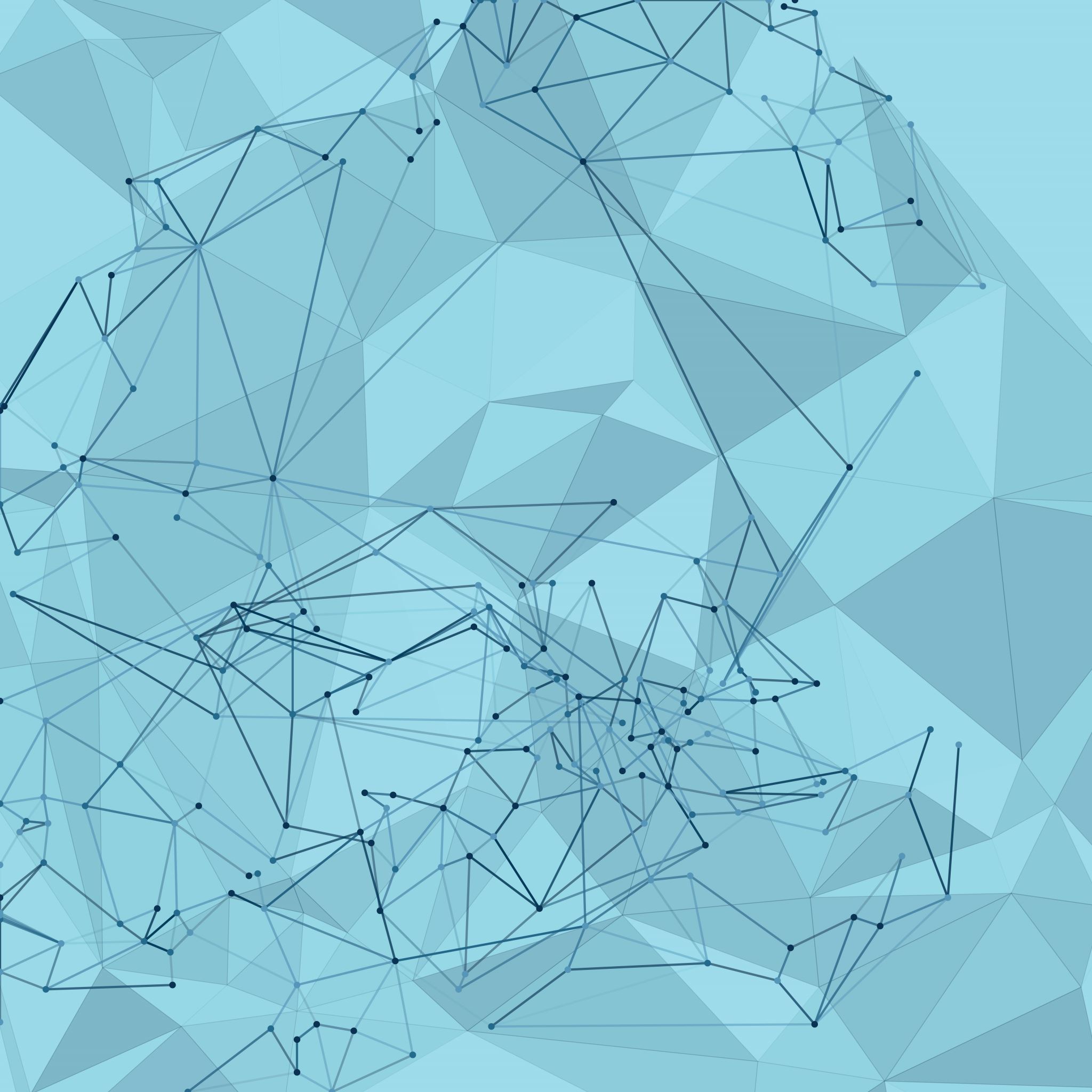 UTILISATION DES RÉSEAUX SOCIAUX POUR LES ENFANTS DE LA QUATRIEME À LA DOUZIEME ANNÉE
ANIMATRICES : Dre Suzie Kisimba, Leader en Santé Mentale
Tristan Besler, Travailleuse Sociale 
Le 30 mai, 2023
Ordre du jour
Présentation de statistiques et faits
STATISTIQUES ( PIPER SANDLER- Taking Stock with Teens Fall 2021)
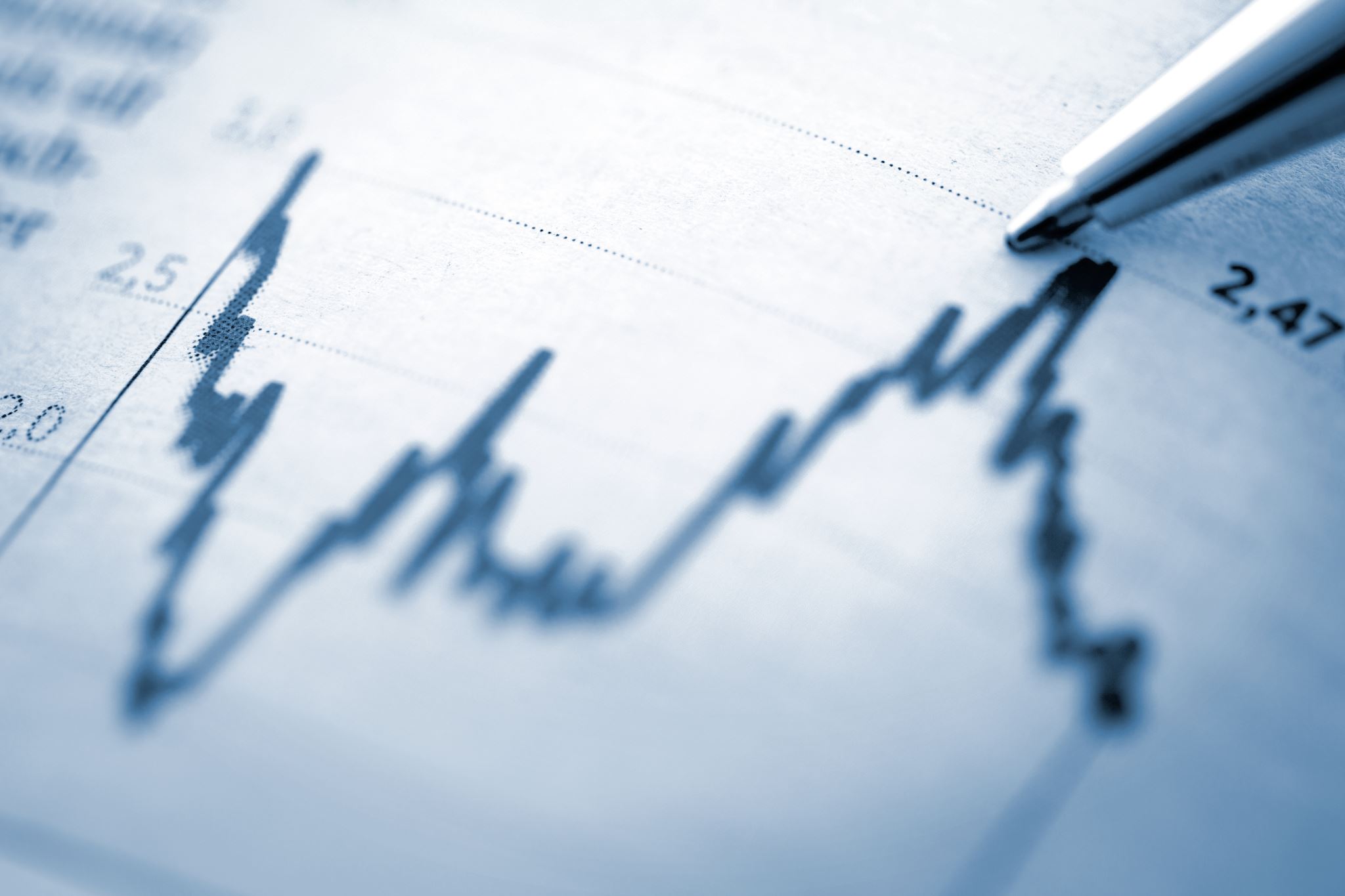 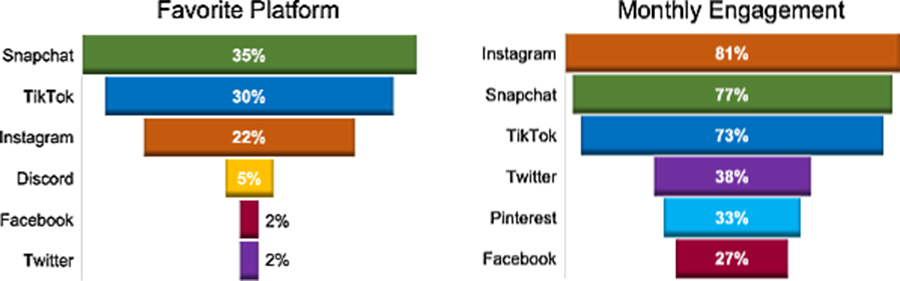 MYTHE OU  RÉALITÉ
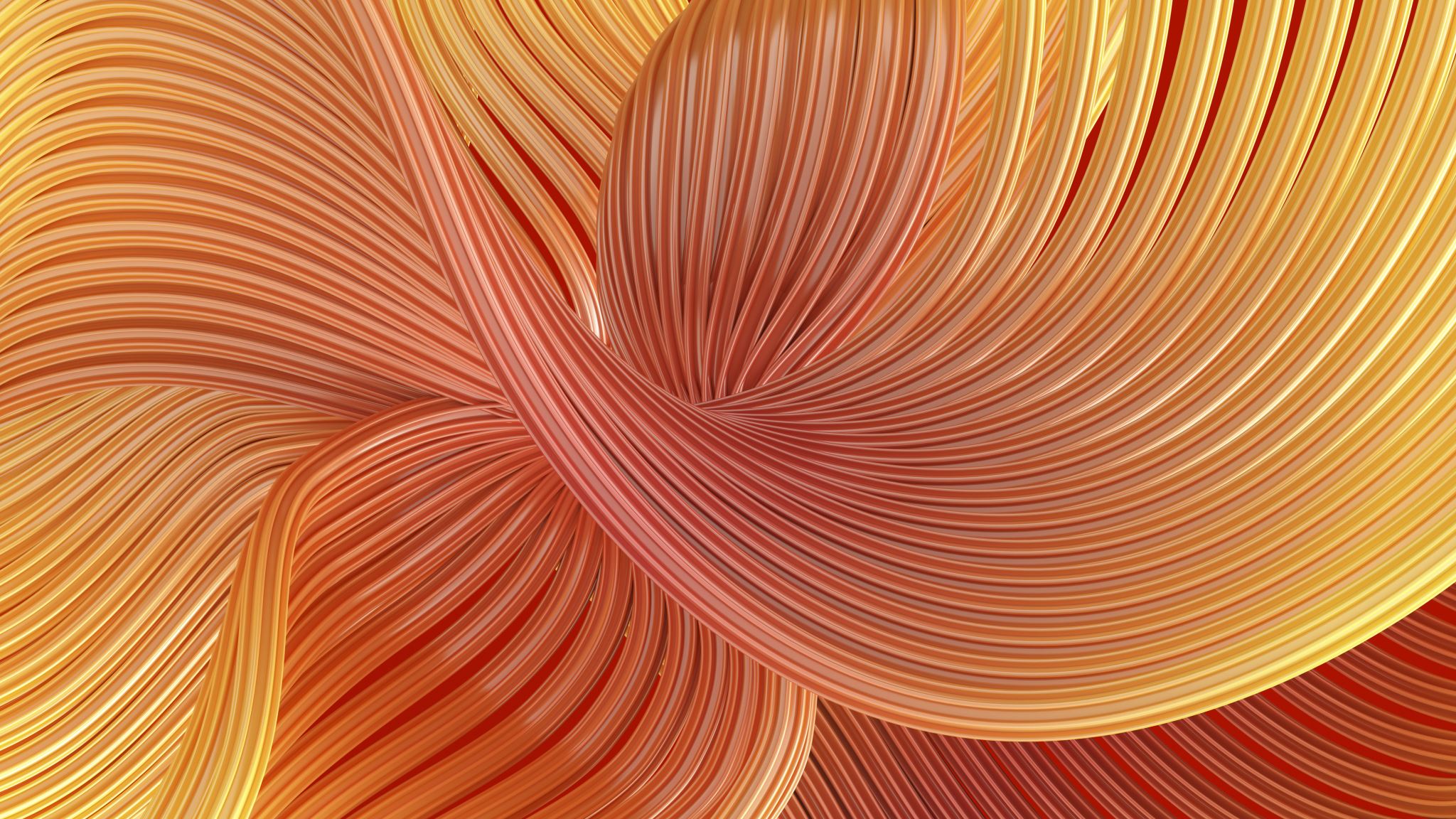 COMPRENDRE POUR MIEUX INTERVENIR
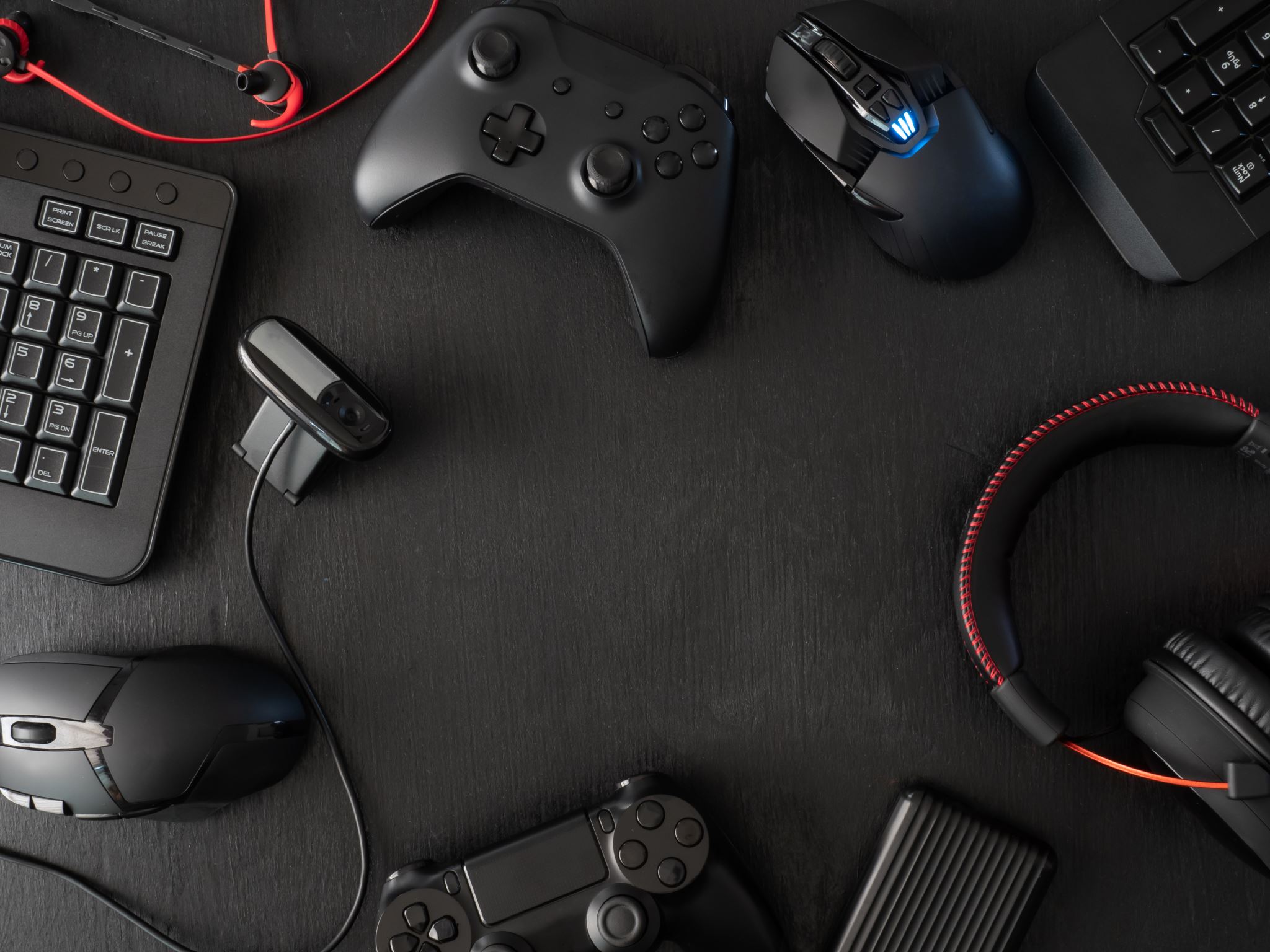 COMPRENDRE POUR MIEUX INTERVENIR
Différences entre médias sociaux et jeux vidéo
Médias sociaux: Une plateforme sur la création et le partage de contenue en ligne instantanément.
Jeux Vidéo: Jeu électronique ou informatisé joué en manipulant des images sur un écran vidéo ou un téléviseur
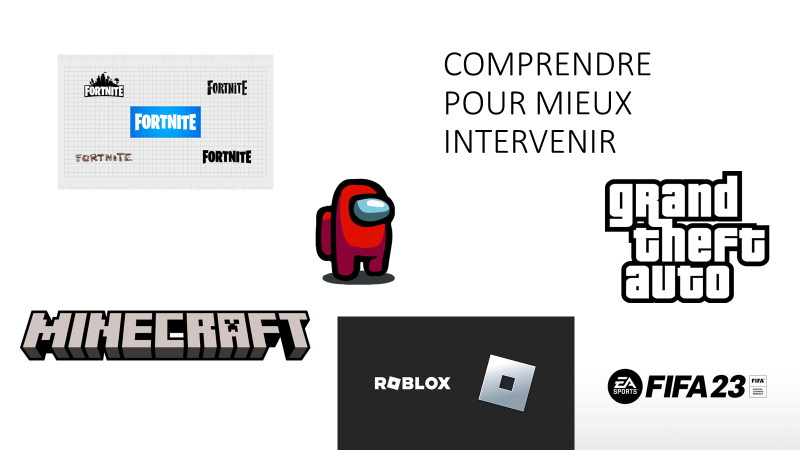 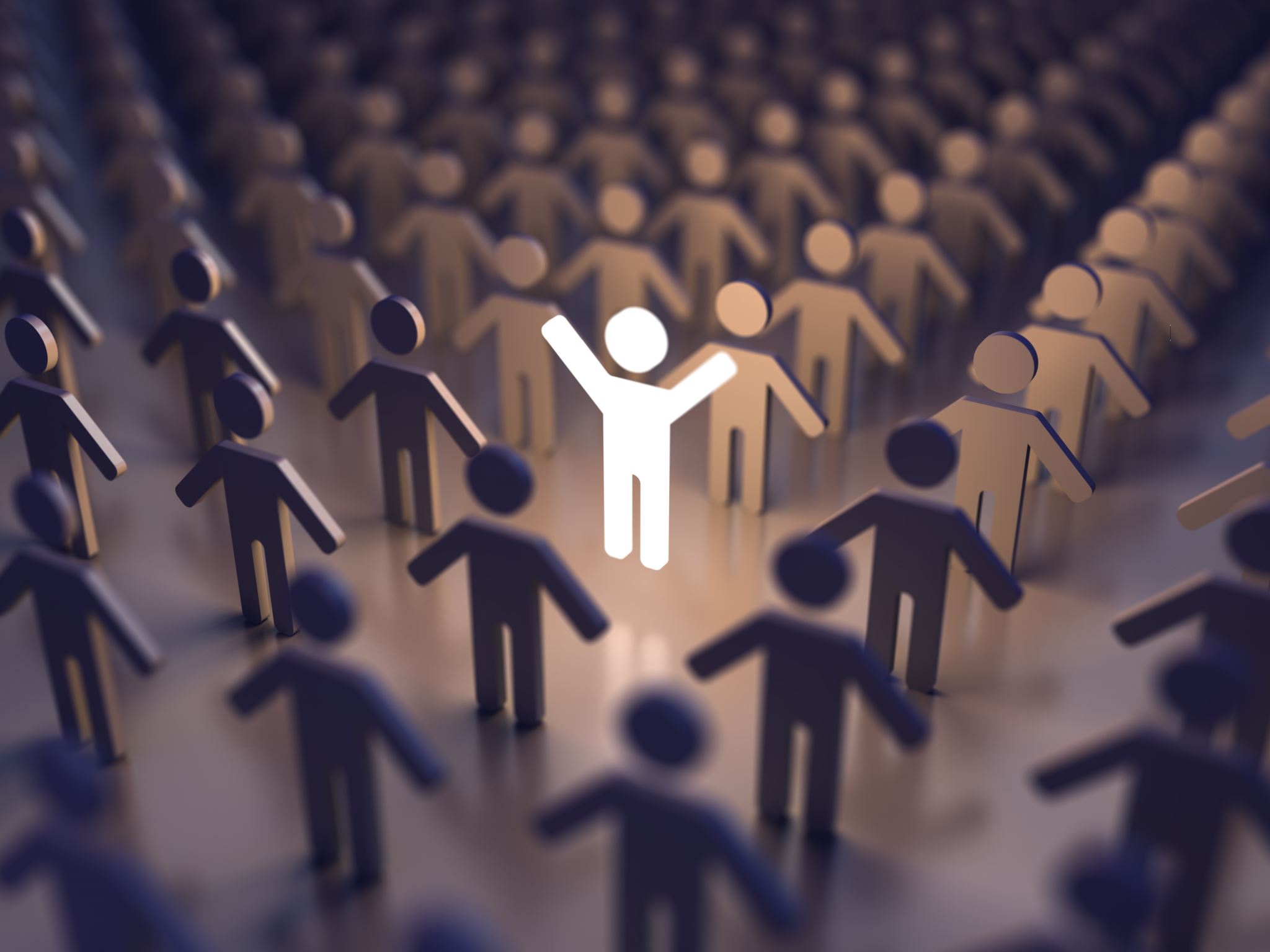 LES PRINCIPAUX DANGERS QUI GUETTENT LES JEUNES SUR LE RESEAUX SOCIAUX
Sextorsion : consiste à forcer des jeunes à transmettre des images à caractère sexuel ou à se livrer à des actes sexuels à la camera.
Sextage (L’ autoexploitation juvénile): Le fait pour une jeune de créer et de transmettre ou de partager avec d’ autres jeunes des images de nudité par l’ entremise d’ internet ou d’ appareils électroniques.
 Vidéo en direct : les jeunes qui dévoilent leur intimité d’ une conversation vidéo ne réalisent pas que leur interlocuteur peut capturer des images ou des séquences vidéo.
Cyberintimidation : Forme d’ intimidation extrême entre jeunes dans l’ espace numérique . Il s’ agit d’ un comportement abusif, ciblé, délibéré et répétitif destiné à causer du tort à une autre jeune.
Diffusion non consensuelle d’ images intimes : Si l’ image met en scène une personne de moins de 18 ans, il pourrait  être illégal de la diffuser , avec ou sans consentement.
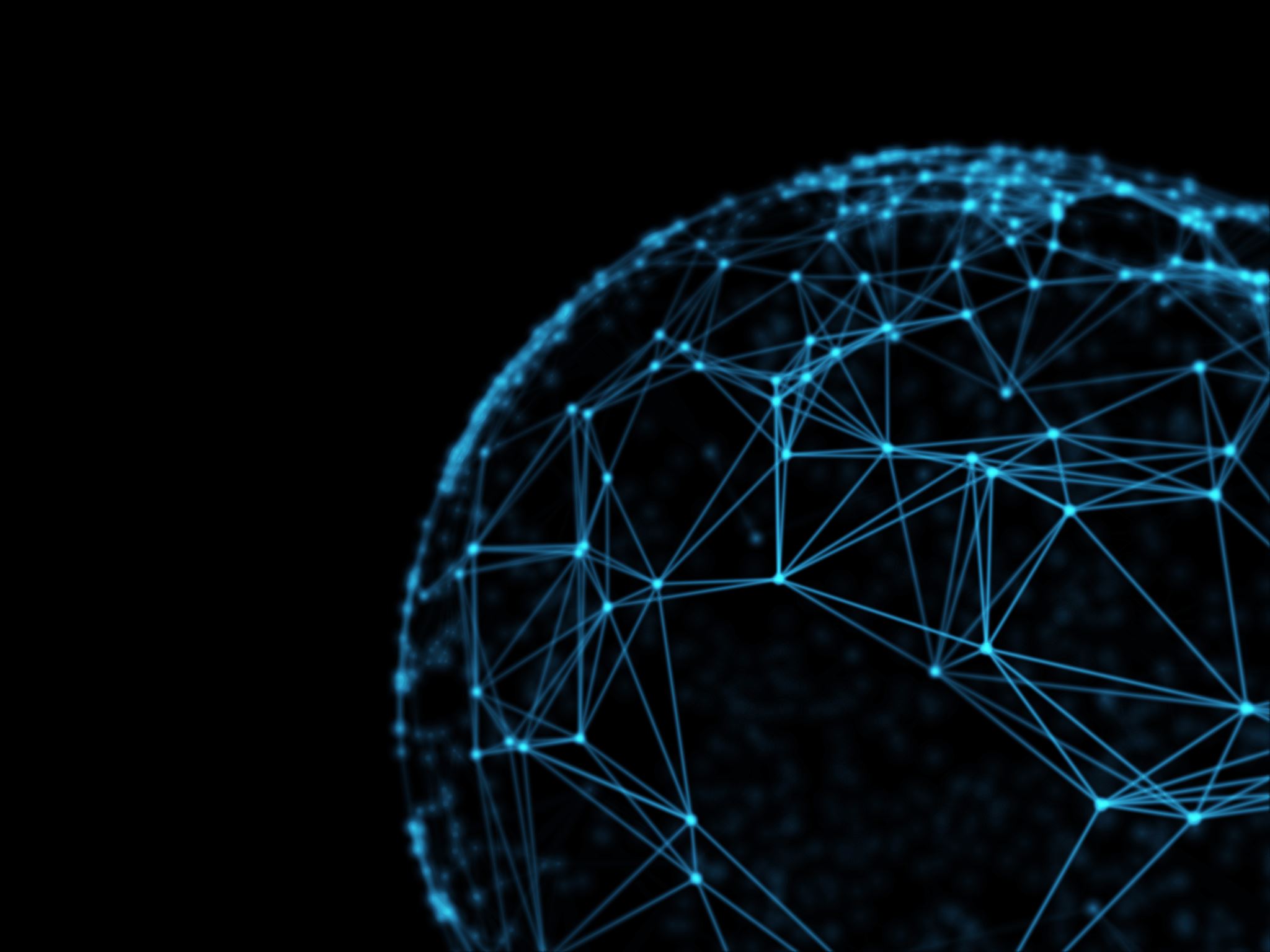 LES PRINCIPAUX DANGERS QUI GUETTENT LES JEUNES SUR LE RESEAUX SOCIAUX
Pour d’ autres renseignements : 
 CYBERAIDE.CA/JEUNES
  CENTRE CANADIEN DE PROTECTION DE L’ ENFANCE (2017)
LES EFFETS DE MÉDIAS SOCIAUX SUR LA SANTÉ MENTALE
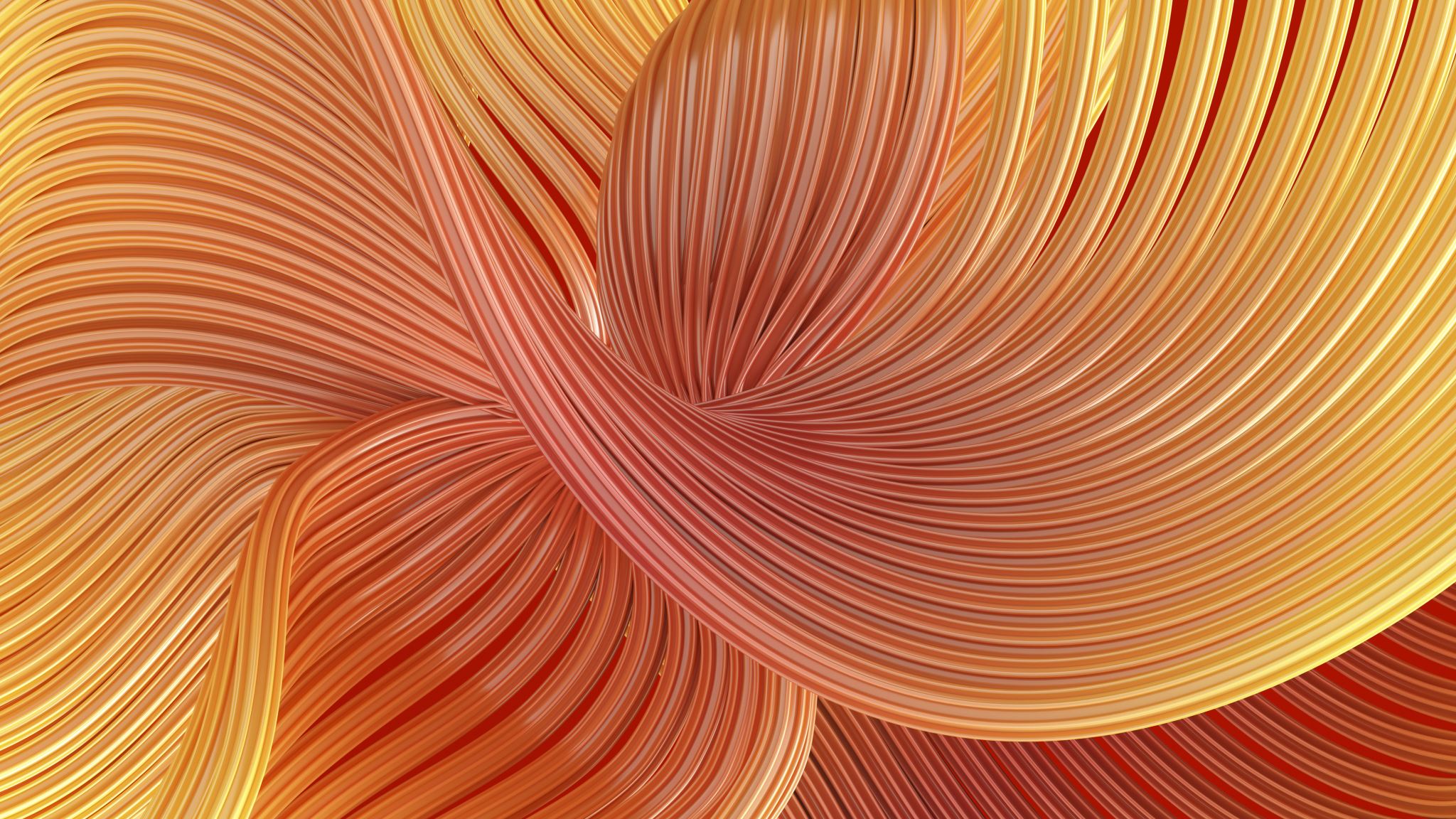 STRATÉGIES POUR LES PARENTS
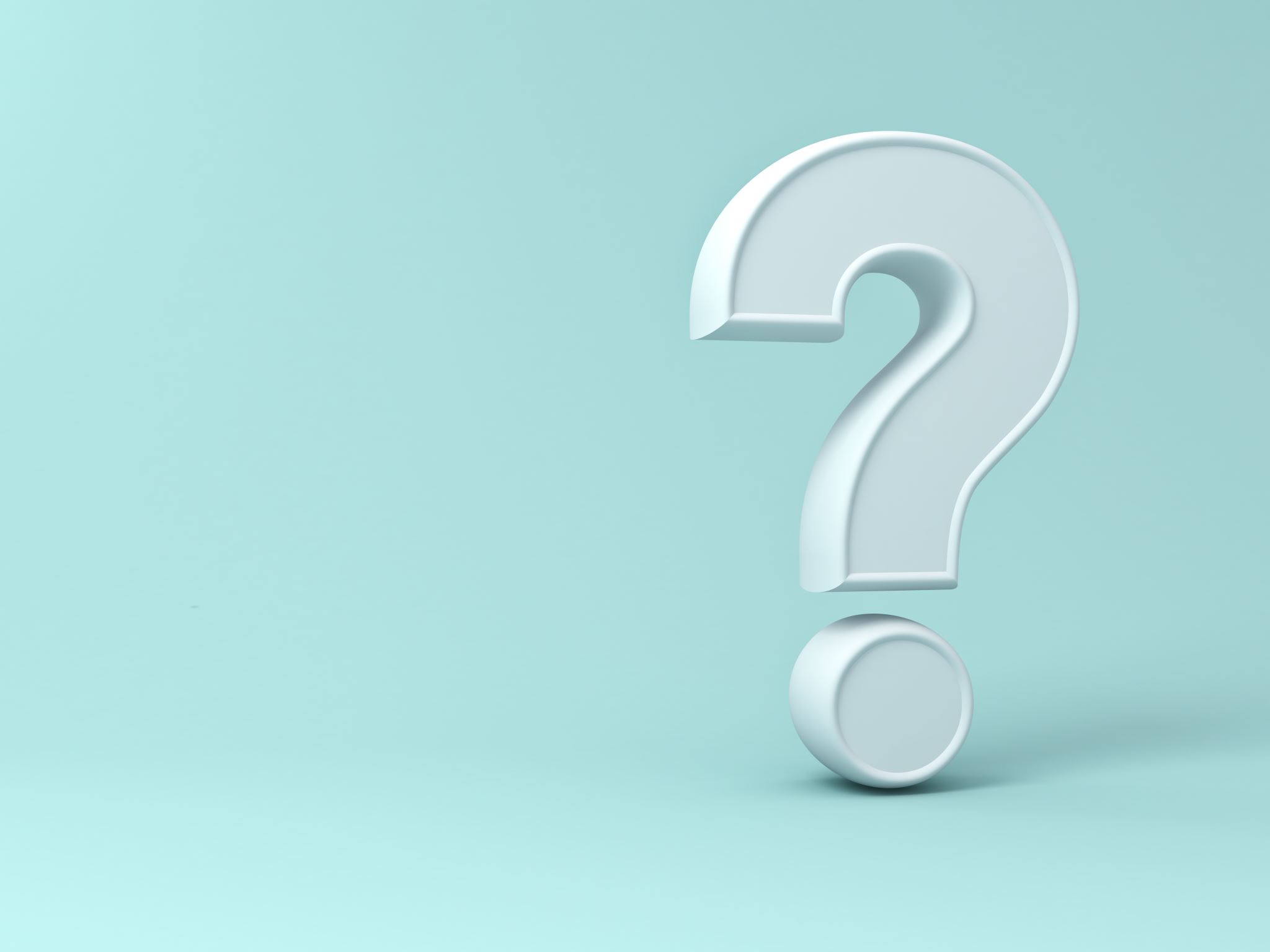 QUESTIONS
RESSOURCES
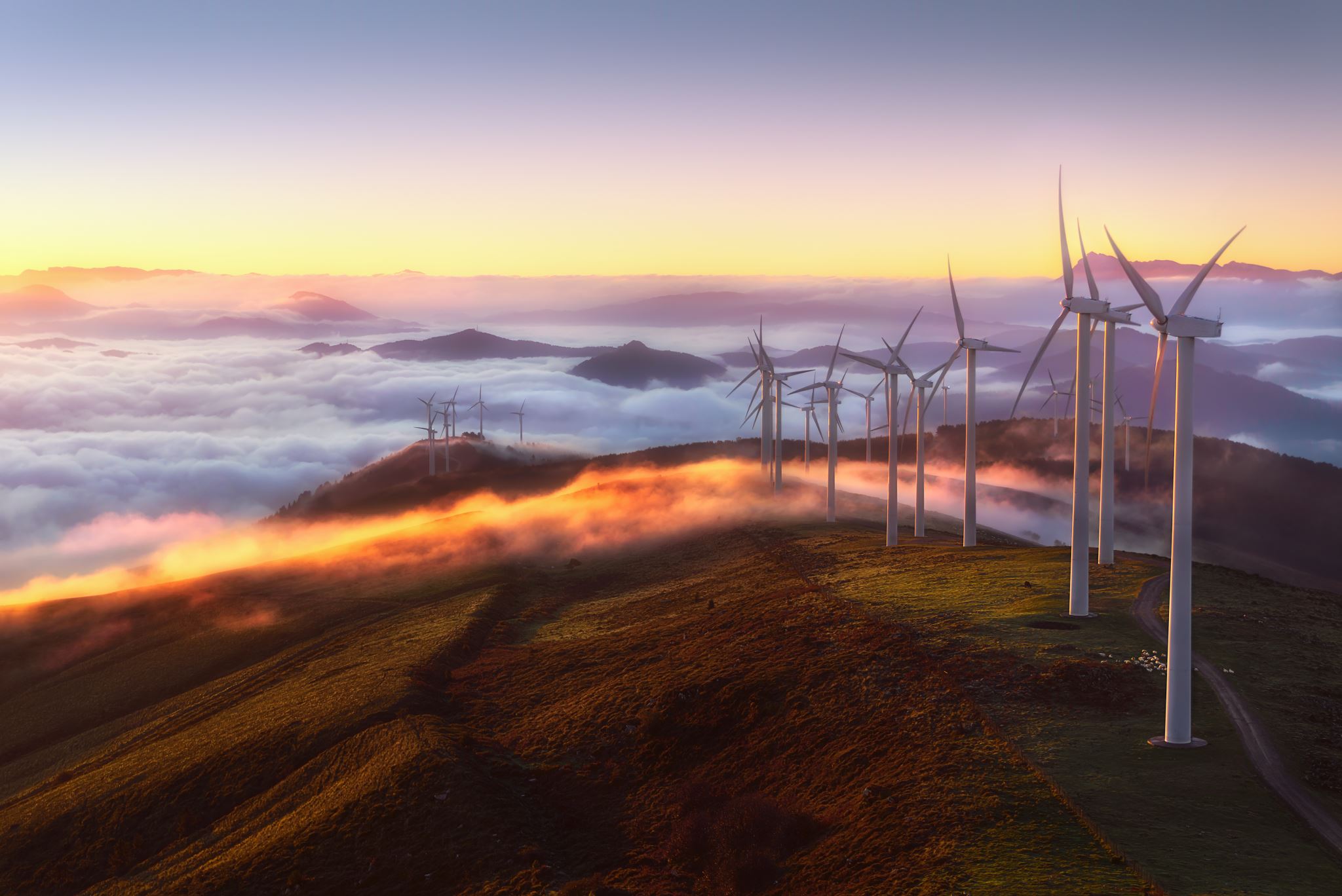